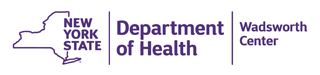 1
EARTH Study
(Evaluating and Assessing Radon Testing in Housing)


Michael Kitto, Principal Investigator
Calvin Murphy, Field Data Coordinator
Jonathan Wilson, Sherry Dixon, David Jacobs, National  Center for Healthy Housing
Jane Malone, AARST National Policy Director
September 9, 2019
September 9, 2019												2
About the EARTH Study
Three year HUD funded research project.
 Looking at Multifamily testing standards and protocols
NRPP-accredited and some states require 100% of ground-floor units be tested for radon
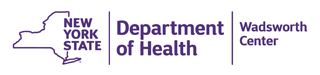 September 9, 2019												3
Data Requirements
Ground Floor testing results for 100% of residential units.
Seeking radon results for buildings with 5 to 20+ ground-floor units.
Looking for 30 buildings of every size (59 buildings per category).
Have much data for 5-6 and 7-8 unit buildings.
Accepting data for all categories.
Data collection ends in Dec. 2019.
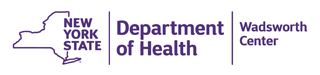 September 9, 2019												4
EARTH Study data- Distribution of buildings
(The target is 59 buildings per building size category)
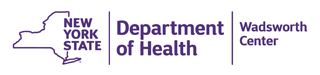 September 9, 2019												5
How many units, that are all below 4 pCi/L, need to be measured so there is confidence that
 fewer than 5%, 10%, 15%, 20% and 25% of units are over 4 pCi/L?
Theoretical calculations based on hypergeometric distribution.
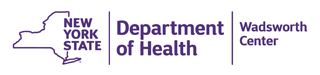 September 9, 2019												6
Percentage of buildings with ground-floor units containing over 4 pCi/L that 
would not be found when sampling 10%, 25%, 50% or 75% of ground floor units
Quiz slide
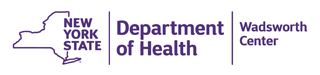 September 9, 2019												7
Percentage of buildings with 5 or 6 ground-floor units containing radon > 4 pCi/L.
28/72 buildings have units with radon >4 pCi/L
7/16 buildings have units with radon >4 pCi/L
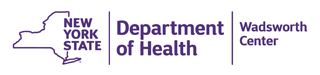 September 9, 2019												8
Percentage of buildings with 7 or 8 ground-floor units containing radon > 4 pCi/L.
34/67 buildings have units with radon >4 pCi/L
15/32 buildings have units with radon >4 pCi/L
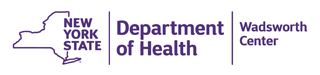 September 9, 2019												9
Percentage of buildings with 10 or 12 ground-floor units containing radon > 4 pCi/L.
As number of ground floor units increases, the probability of having a unit >4 pCi/L increases.
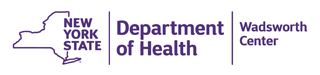 September 9, 2019											                       10
Conclusions

High percentage of multifamily buildings have radon below 4 pCi/L.

5-10% of buildings with at least one unit having radon over 4 pCi/L 
would not be identified when 75% of the units are measured.
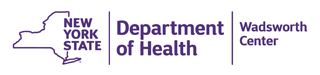 September 9, 2019											                       11
If you have data and want to participate
Email Calvin at mfrnstudy@gmail.com or call 618-204-5545.

$2.00 per line for usable data (previously-collected or new).

As you plan to conduct future testing of multifamily buildings, contact Calvin to more easily provide data to the study.
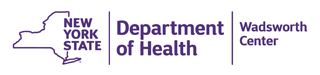 September 9, 2019											                       12
The work that provided the basis for this publication was supported by funding under cooperative agreement # NYHHU0038-17 from the U.S. Department of Housing and Urban Development’s Office of Lead Hazard Control and Healthy Homes. The substance and findings of the work are dedicated to the public. The author and publisher are solely responsible for the accuracy of the statements and interpretations contained in this presentation. Such interpretations do not necessarily reflect the views of the Government.
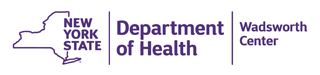